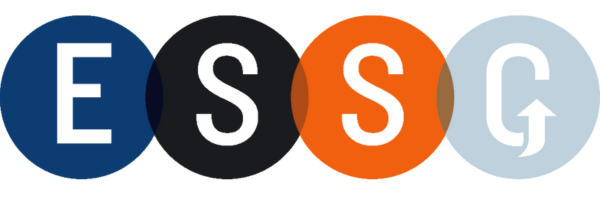 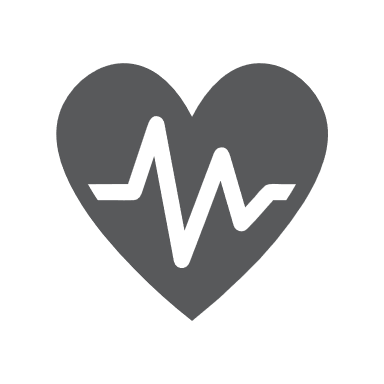 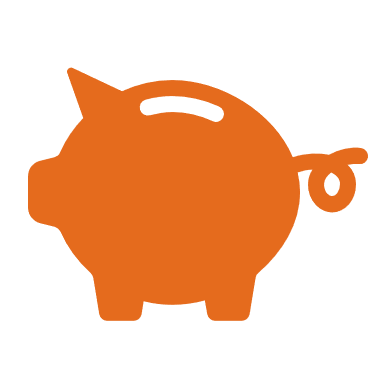 2025 BENEFIT GUIDE
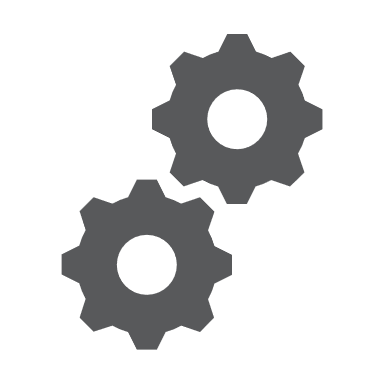 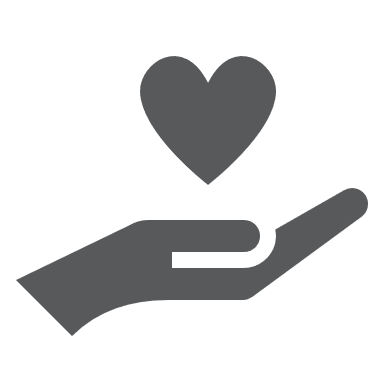 January 1 – December 31, 2025
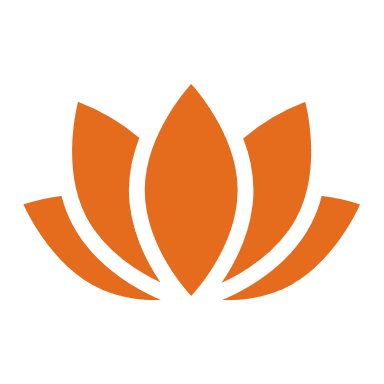 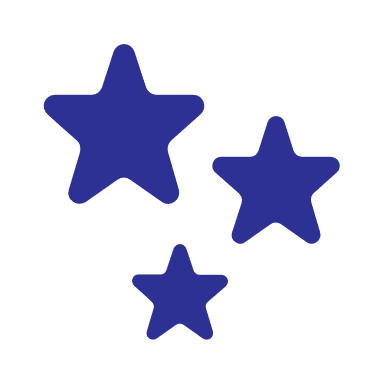 INSIDE
Medical 
Dental 
Vision 
Dependent Care Flexible Spending Account FSA
Voluntary Life and AD&D 
Voluntary Disability 
Employee Assistance Program (EAP)
Critical Illness
Accident
Cost of Benefits
Contact information

Enrollment
Email benefits@employersolutionsgroup.com For detailed information about the plans available to you and instructions for enrolling.
Welcome
We are pleased to offer a comprehensive array of valuable benefits to protect your health, family and way of life. This guide answers some of the basic questions you may have about your benefits. Please read it carefully, along with any supplemental materials you receive.
Eligibility
You are eligible for benefits if you work 30 or more hours per week. You may also enroll your eligible family members under certain plans you choose for yourself. Eligible family members include:
Your legally married spouse
Your biological children, stepchildren, adopted children or children for whom you have legal custody (age restrictions may apply). Disabled children age 26 or older who meet certain criteria may continue on your health coverage. 
Coverage Begins
New Hires: You must complete your enrollment within 30 days from your date of hire. If you fail to enroll on time, you will NOT have coverage until you enroll during our next annual Open Enrollment period.
Open Enrollment: Changes made during Open Enrollment are effective:
    January 1, 2025 – December 31, 2025.

.







Choose Carefully
Due to IRS regulations, you cannot change your elections until the next annual Open Enrollment period, unless you have a qualifying life event during the year.  The following are examples of the most common qualifying life events: 
Marriage or divorce
Birth or adoption of a child 
Death of a spouse or child 
Lost coverage under your spouse’s plan
You gain access to state coverage under Medicaid or The Children’s Health Insurance Program
Making Changes
To change your benefit elections, you must contact ESG’s Employee Benefits Team within 30 days of the qualifying life event. Be prepared to show documentation of the event, such as a marriage license, birth certificate or a divorce decree. If changes are not submitted on time, you must wait until the next Open Enrollment period to change your elections.
[Speaker Notes: As a reminder Open Enrollment is your annual opportunity to make changes to your benefits or sign up for new ones. This is also your opportunity to add or remove dependents. 

You are eligible for benefits if you work 30 or more hours per week. New hires must complete the enrollment process within 30 days of your date of hire. 

If you enroll on time, coverage will be effective on the first of the month following 30 days after your DOH

Changes made during Open Enrollment are effective January 1 - December 31.]
Open EnrollmentDetails
Remember, Open Enrollment is an opportunity to make changes to your benefits without a qualifying life event. During this time, you can:
Add, cancel or change your coverage
Add or remove eligible family members
Elect your 2025 HSA contributions
Enroll in the dependent care FSA (Note: The IRS requires you to re-enroll in the FSA each year)
2025 Updates At-a-Glance
Your coverage will not automatically roll over except for the Guardian benefits.
You must select a Medica plan to have major medical coverage in 2025.
You must actively re-enroll in the dependent care FSA to participate in 2025.
There will be a modest increase in how much you pay out of your paycheck for health insurance, also known as your premiums.
Mark Your Calendars
Open Enrollment Begins:
11/25/24
Deadline to Enroll:
12/6/24
Benefits in Effect: 
January 1st , 2025
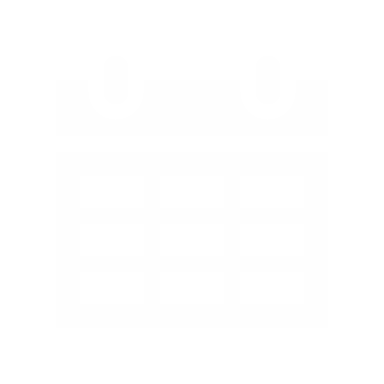 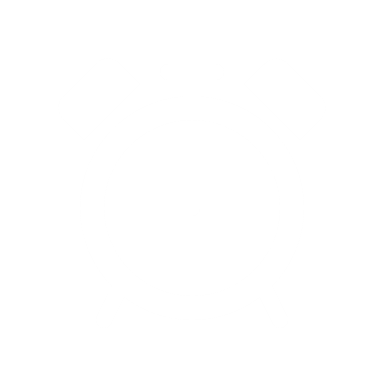 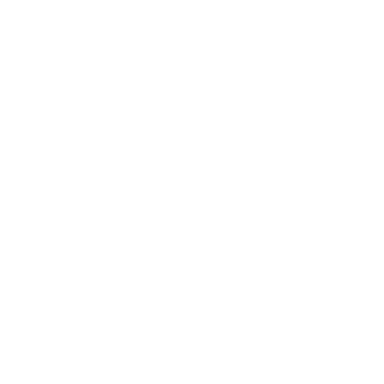 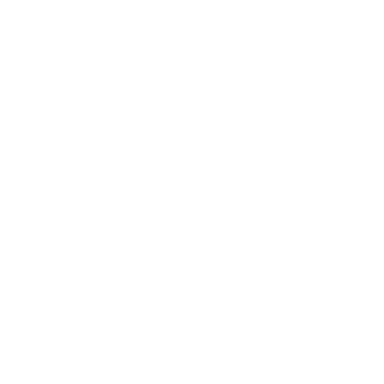 [Speaker Notes: This years open enrollment will begin: 12/-/- and run until 12/-/- . 

If you do not take action, your current benefits will rollover, except your Flexible spending account. You must actively reenroll in your FSA each year.]
MEDICALCOVERAGE
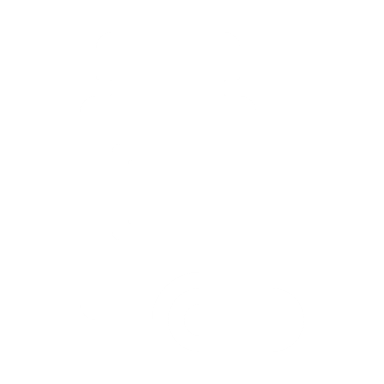 PPO
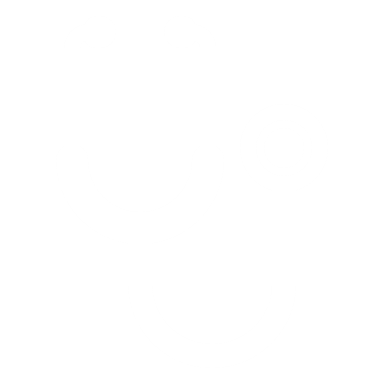 The Preferred Provider Organization (PPO) plans, provided through Medica, gives you the freedom to seek care from any provider of your choice. However, you will maximize your benefits and lower your out-of-pocket costs if you choose a provider who participates in the network. 
A PPO plan relies on a network of health care clinics, hospitals and professionals who have agreed to provide their services at discounted rates. These preferred providers are considered “in-network.” In general, you will pay less for in-network services than you would were you to seek care outside the network.
How You Pay for Services
You pay a flat dollar amount, or copay, for covered health care treatments and services, such as doctor’s office visits and prescription drugs.
Once you satisfy your annual deductible, you will pay a percentage, or coinsurance, of the cost of the visit, and the plan will cover the rest.
Once you hit your annual out-of-pocket maximum, the plan will cover 100% of the cost of covered services for the rest of the year.
Finding a provider
As a PPO plan participant, you are highly encouraged to use in-network providers whenever possible. 
Simply log on to your account at www.medica.com and use the provider search tool to find in-network providers in your area and/or verify whether your current provider is in-network.  You may also call the number on the back of your ID card.
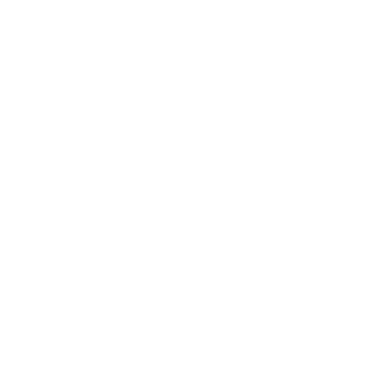 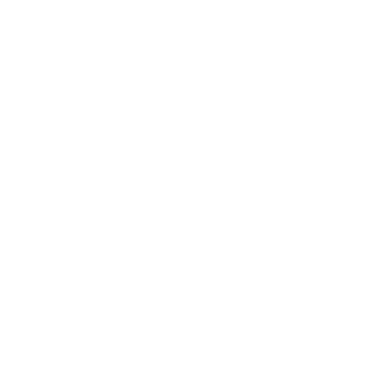 [Speaker Notes: First we will start with your medical plans:

Employer Solutions Staffing group is offering you 4 PPO medical plans through Medica. 2 of these plans are eligible for an HSA, an those will be your high deductible health plans, or HDHPs. 

First we will start with the PPO: With this plan you are able to choose any provider you want, but you will maximize your benefits and have the lowest OPX expense when you stay in-network. 
High level how this plan works is you pay a flat amount or copay for certain services such as a Dr visit, diagnostic labs or prescription drugs. If you have services that do not have a copay, you pay OPX, but these services will count toward your annual deductible. Once your deductible is satisfied, you will pay a percentage or coinsurance and the plan will cover the rest. If you meet your annual OPX limit, the plan will cover 100% of the cost of services for the rest of the year. 

To confirm your providers are in-network, log on to your Medica account and use the provider search tool. You can also call the number on the back of your ID card.]
MEDICAL COVERAGEPark Nicollet and Health Partners
Following is a high-level overview of your medical plan options. For complete coverage details, please refer to the Summary Plan Description (SPD).
Coinsurance percentages and copay amounts shown in the above chart represent what the member is responsible for paying.
If you use an out-of-network provider, you will be responsible for any charges above the maximum allowed amount.  
The deductible is embedded. This means that once a family member meets their individual deductible, the plan will begin to pay coinsurance for that family member. 
The out-of-pocket maximum is embedded. This means that, once an individual family member meets their out-of-pocket maximum, that individual’s expenses are covered at 100%.
[Speaker Notes: As mentioned, here is an overview your four medical plans available through Medica. These plans are offered through their “Park Nicollet and HealthPartners” network.

You have a $1,500 PPO, a $3,200 PPO, a $4,500 PPO and a $6,350 PPO
When we mention coinsurance, that is the percentage amount shown, which applies after the deductible is paid. Additionally, all copays, deductibles and coinsurance amounts apply to your out-of-pocket maximum.  The out-of-pocket maximum is the most you can pay for services under your selected plan, in a calendar year. 
The $1,500 PPO will have copays for office visits, virtual visits and urgent care. The rest of the plans have a coinsurance for each of the provided services.

Additionally, All plans provide routine preventive care at no charge in network.]
MEDICAL COVERAGEChoice Passport
Following is a high-level overview of your medical plan options. For complete coverage details, please refer to the Summary Plan Description (SPD).
Coinsurance percentages and copay amounts shown in the above chart represent what the member is responsible for paying.
If you use an out-of-network provider, you will be responsible for any charges above the maximum allowed amount.  
The deductible is embedded. This means that once a family member meets their individual deductible, the plan will begin to pay coinsurance for that family member. 
The out-of-pocket maximum is embedded. This means that, once an individual family member meets their out-of-pocket maximum, that individual’s expenses are covered at 100%.
[Speaker Notes: As mentioned, here is an overview your four medical plans available through Medica. These plans are offered through Medica’s larger “Passport” network.

You have a $1,500 PPO, a $3,200 PPO, a $4,500 PPO and a $6,350 PPO
When we mention coinsurance, that is the percentage amount shown, which applies after the deductible is paid. Additionally, all copays, deductibles and coinsurance amounts apply to your out-of-pocket maximum.  The out-of-pocket maximum is the most you can pay for services under your selected plan, in a calendar year. 
The $1,500 PPO will have copays for office visits, virtual visits and urgent care. The rest of the plans have a coinsurance for each of the provided services.

Additionally, All plans provide routine preventive care at no charge in network.]
Prescription Drugs
Medica
Retail Pharmacy
When you fill a prescription at a participating retail pharmacy, you may purchase up to a 30-day supply.  At the participating pharmacy, you will need to present your ID card and an applicable payment. Most major pharmacies are in our plan’s pharmacy network. 
To find a participating pharmacy near you, visit www.medica.com or call the number on the back of your ID card. 
Specialty
With a rare or complex medical condition (e.g., cancer, hepatitis, hemophilia, rheumatoid arthritis or HIV), the appropriate use of specialty medications can be critical to maintaining or improving a patient’s health and quality of life. 
Save Money on Medications
You can save money by asking for generic drugs. The FDA requires that generic drugs have the same high quality, strength, purity and stability as brand-name drugs. The next time you need a prescription, ask your doctor to prescribe a generic drug if it is available and appropriate.
If you require regular medication for a long-term or chronic condition, such as arthritis or diabetes, you can save money by using your plan’s mail-order service.
[Speaker Notes: Medications are divided into different tiers such as generic brand name and specialty. When getting prescribed medication, always ask your doctor if a lower tier or generic version of the drug is available to help save on the OPX cost. You can also check your plans drug formulary or list of medication to get an idea of how much your medication might cost. 
Filling your prescriptions at a retail pharmacy will give you a 30-day supply. This is a good option if you are getting a one-time prescription filled. 
If you have an ongoing maintenance prescription, you may want to consider mail-order. This will give you a 90-day supply. 
If you have any questions on filling your prescriptions or finding an in-network pharmacy, contact Cigna or visit mycigna.com

I mentioned there were 2 new pharmacy benefit enhancements. 
The first one is Cigna 90 Now. This program makes it easier for you to fill your ongoing or maintenance medications for chronic illnesses such as Diabetes or Asthma. You are able to order a 90-day supply of these medications at retail pharmacies so you are not limited to using mail order. This could help reduce the number of visits to the pharmacy and you are less likely to miss a dose of your medication because you have a 90-day supply. 

The second benefit is SaveonSP. This program will help you save money on certain high-cost specialty medications through cost share with the drug manufacturer. This is a voluntary program if you choose to enroll in it. Reach out to Cigna for a full list of eligible medications. 

For more information on either of these programs, please reach out to Cigna.]
Health Savings Account (HSA)
The $3,300, $4,500 and $6,350 plans are qualified High Deductible Health Plans and are eligible for an HSA provided through Optum Bank. The HSA lets you set aside pre-tax dollars to help offset your annual deductible and pay for qualified health care expenses.
Key Features of the HSA
Triple-Tax Advantage
You contribute funds pre-tax through convenient payroll deductions. This means the money comes out of your paycheck before income tax is calculated. So, you get to keep a bigger portion of your paycheck.
HSA funds grow tax free, and unused funds roll over year to year. So, the more you save, the more your account will grow—just like a bank savings account.
If you need to use your HSA funds, you can withdraw them tax free to pay for qualified health care expenses now and in the future—even in retirement.
Control
You own and control the money in your HSA. You decide how or whether you want to spend it. You can use it to pay for doctor’s visits, prescriptions, braces, glasses—even laser vision correction surgery.
Investment Opportunities
Once you reach and maintain a minimum threshold, you can make investments to help your money grow tax free.
Savings Potential
Your HSA is like a “health care 401(k).” There is no “use it or lose it” rule. Your account grows over time as you continue to roll over unused dollars from year to year.
Portability
Your HSA is yours for life. The money is yours to spend or save, even if you change health plans,1 retire or leave the organization.
Qualified Health Care Expenses
Qualified medical, dental and vision expenses not covered by the plans, as defined by the IRS in Publication 502
COBRA premiums
Qualified long-term care insurance and expenses 
Health insurance premiums when receiving unemployment compensation
Medicare and retiree health insurance premiums (not Medicare Supplement premiums)
Medigap insurance premiums
Important Notes
You must meet certain eligibility requirements to have an HSA
You must be at least 18 years old
You must be covered under a qualified HDHP
You must not be enrolled in Medicare 
You cannot be claimed as a dependent on another person’s tax return. 
For more information, please refer to IRS Publication 969. 
Adult children must be claimed as dependents on your tax return for their medical expenses to qualify for payment or reimbursement from your HSA.
Your contributions cannot exceed the limits set by the IRS
[Speaker Notes: The advantage to the HSA is that you own the account. Should you leave the company, your HSA goes with you. Another advantage is that your funds will roll over year after year. 
You are able to use your HSA funds in a few different ways
For qualified medical, dental and vision expenses not covered by your medical plan. 
To pay cobra premiums 
Qualified long-term care insurance and expenses
Health insurance costs while receiving unemployment
Medicare and retiree expenses (not medicare supplement premiums)
Medigap insurance 
Visit the Publication 502 to view the list of qualified expenses. 

There are a few eligibility requirements to keep in mind 
1.You must be 18 and covered under the HDHP
2. Not be enrolled in Medicare 
3. Cannot be a tax dependent on another persons tax return]
Dental COVERAGE
Guardian Dental PPO 
The dental Preferred Provider Organization (PPO) plan, provided through Guardian, offers you the freedom and flexibility to use the dentist of your choice. However, you will maximize your benefits and lower your out-of-pocket costs if you choose a dentist who participates in the Dental Guard Preferred Dental network. 
Finding a Provider
To find an in-network provider, simply log on to your account at www.Guardianlife.com and use the provider search tool to find in-network dentists in your area and/or verify whether your current provider is in-network. Be sure to select the Dental Guard Preferred network
Rollover Benefit
The Rollover Benefit allows you to rollover your unused annual maximum dollars . If you reach the $500 claims threshold during the plan year,  you are able to rollover $250 additional dollars to your plan maximum for future years. If you use only in-network providers, you can add $350 dollars to your annual maximum. There is a maximum rollover limit of $1,000.

Following is a high-level overview of your dental plan options. For complete coverage details, please refer to the Summary Plan Description (SPD).
Coinsurance percentages and copay amounts shown in the above chart represent what the member is responsible for paying.. 
If you use an out-of-network provider, you will be responsible for any charges above the maximum allowed amount.
[Speaker Notes: Employer Solutions Staffing group offers you dental insurance through Guardian.

For classes 1 & 2:

There is no deductible for individual or family. Also, there is a $1,000 annual maximum for in and out of network
1. Preventive services covered at 100%. These will be your teeth cleanings and xrays 
2. basic services are covered and 90% .This are your fillings or extraction’s 
3. major services are covered at 60% across all tiers. These are your dentures, crowns bridges
Orthodontic services are covered for dependent children at 50% to a 1,000 lifetime max. 

For Class 3:
There is no deductible for individual or family. Also, there is a $1,000 annual maximum for in and out of network
1. Preventive services covered at 100%. These will be your teeth cleanings and xrays 
2. basic services are covered and 90% .This are your fillings or extraction’s 
3. major services are covered at 60% across all tiers. These are your dentures, crowns bridges
Orthodontic services are covered for dependent children at 50% to a 1,000 lifetime max.]
VISION COVERAGE
Guardian Vision Plan
Your eyesight is an integral part of your overall health and a key component of safety. This plan, provided through Guardian, gives you the freedom to seek care from the provider of your choice. However, you will maximize your benefits and lower your out-of-pocket costs if you choose a provider who participates in the VSP network. If you decide to use an out-of-network provider, you may need to pay the provider in full at the time of your appointment and submit a claim form for reimbursement up to the amount allowed by the plan. 
Special discounts are offered on certain services, such as an additional pair of glasses, special lens options and LASIK.
Finding a Provider
To find an in-network provider, simply log on to your account at www.Guardianlife.com and use the provider search tool to find in-network dentists in your area and/or verify whether your current provider is in-network. Be sure to select the VSP network

Following is a high-level overview of your vision plan options. For complete coverage details, please refer to the Summary Plan Description (SPD).
[Speaker Notes: Your vision coverage is offered through Guardian.

The vision plan has a copay for exams and lenses. For Frames and contacts you are covered up to $120. 
If you go out of network you will be reimbursed up to a set amount for each service

Just like medical and dental, create and log on to your Guardian account to use the provider finder and verify your eye doctor is in network.]
Flexible Spending Accounts (FSAs)
Dependent Care FSA (DCFSA)
The flexible spending accounts (FSAs), provided through HealthEquity, are tax-advantaged accounts that can help you cover certain qualified out-of-pocket expenses. Each account works in much the same way but has different eligibility requirements, list of qualified expenses and contribution limits.
Important FSA Rules
Because FSAs can give you a significant tax advantage, they must be administered according to specific IRS rules:
You must enroll each year to participate.
DCFSA: Unused funds will NOT be returned to you or carried over to the following year.
[Speaker Notes: A Flexible Spending Account is a type of account that allows you to set aside a portion of your pre-tax earnings to pay for eligible out-of-pocket expenses. This means you can reduce your taxable income and save money on your healthcare and dependent care costs.

For the 2024-2025 plan year, the IRS contribution limit is $3,200 for flexible spendings accounts. 

Remember you must reenroll each you if you’d like to keep your FSA.
You are allowed to rollover a maximum of $640 of unused funds, any more will not be returned to you per IRS guidelines.]
Voluntary Life Insurance
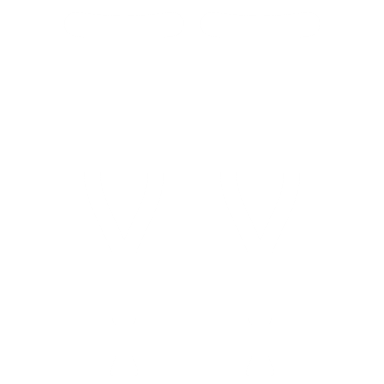 Life insurance, provided through Guardian, provides your named beneficiaries with a benefit following your death, while accidental death and dismemberment (AD&D) insurance provides a benefit to you following a covered accident that leads to dismemberment (such as the loss of a hand, foot or eye). Should your death occur due to a covered accident, both the life benefit and the AD&D benefit would be payable.
Supplemental Life and AD&D
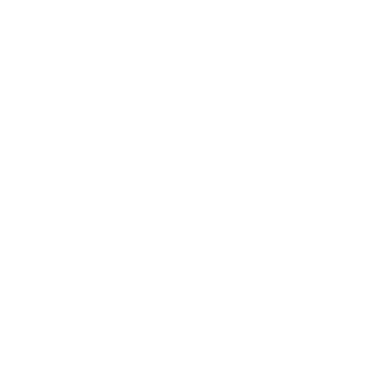 Voluntary Disability Insurance
Disability insurance, provided through Guardian, provides benefits that replace part of your lost income when you cannot work due to a covered illness or injury
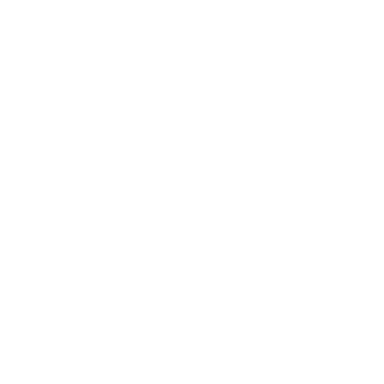 Short-Term Disability
Long-Term Disability
[Speaker Notes: Guardian provides short-term and long-term disability insurance at no cost for all executives. 
Through short-term disability insurance, you get a percentage of your income during the initial weeks of a covered disability. The weekly benefit will be 60% of your earnings up to $500 weekly and benefit will be payable after you have been disabled due to illness or accident for 8 days for up to 13 weeks.
If you live in CA, NY, NJ or HI the maximum benefit will be offset by your state disability benefit. 

Long Term Disability will pay up to 60% of your pre-disability earnings to a maximum of $10,000.
Long term disability benefits begin after you’ve been disabled due to an accident or illness for 90 days and can continue until you reach your normal retirement age. 
If you receive state disability,  both short term and long-term disability benefits combined will not exceed 60% of your salary, the long-term disability benefit is able to continue providing benefits beyond you state disability program.]
Voluntary Benefits
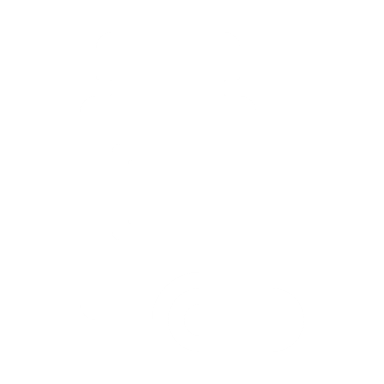 Critical Illness Insurance
This benefit provides a fixed, lump-sum cash benefit directly to you when you are diagnosed with a covered health condition such as a heart attack or stroke. You can use this benefit however you like, including to help pay for:
Increased living expenses
Prescriptions
Travel expenses
Treatments
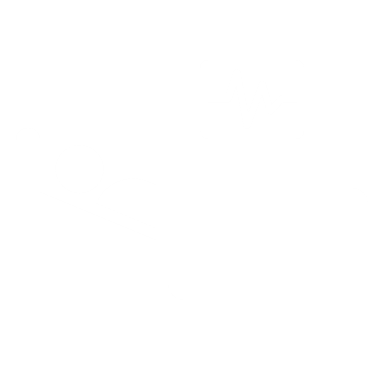 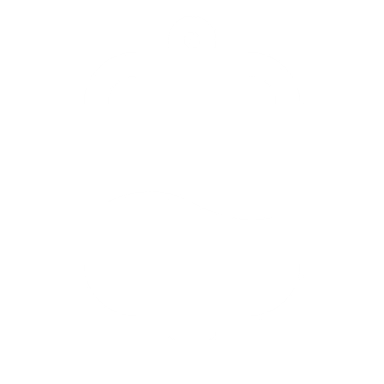 Accident Insurance
Accident insurance, provided through Guardian, can soften the financial impact of an accidental injury by paying a benefit to you to help cover the unexpected out-of-pocket costs related to treating your injuries. Some accidents, like breaking your leg, may seem straightforward: you visit the doctor, take an X-ray, put on a cast and rest up until you’re healed. But treating a broken leg can cost thousands of dollars. When your medical bill arrives, you’ll be relieved you have accident insurance on your side.
Accident insurance pays a fixed cash benefit directly to you when you have a covered accident-related injury, like a sprain or bone fracture. Examples of covered expenses include:
Doctor's office visits
Diagnostic exams
Broken leg rehab treatment
Physical therapy sessions
[Speaker Notes: Critical Illness Insurance is not a replacement for medical or disability income insurance. It does not replace these types of coverage but rather supplements your coverage by helping pay expenses not covered by other insurance

Critical Illness Insurance coverage pays a lump-sum benefit when the insured has a verified diagnosis of a covered condition, such as cancer, heart attack or stroke, and meets the policy and certificate requirements. 
You don’t have to submit receipts and wait for reimbursement.  
And most importantly, this lump-sum benefit payment can be used in any way you see fit – from co-pays and deductibles to mortgage payments and childcare expenses so you can focus on recovery and less on finances.
nses not covered by other insurance.]
EMPLOYEE ASSISTANCE PROGRAM (eap)
EAP Benefits
Assistance for you and your household members
In-person or virtual sessions with a counselor
Unlimited toll-free phone access and online resources
Life is full of challenges, and sometimes balancing them all can be difficult. We are proud to provide a confidential program dedicated to supporting the emotional health and well-being of our employees and their families. The Employee Assistance Program (EAP) is provided at NO COST to you through Guardian.
The EAP can help with the following issues, among many others:
Mental health
Relationships
Substance use
Child and eldercare
Grief and loss
Legal or financial issues
How to Access
Visit ibhworklife.com
User ID: Matters
Password: wlm70101
Or call (800) 386-7055
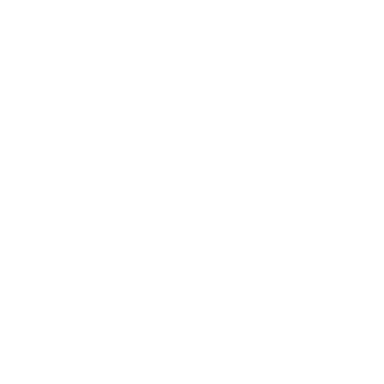 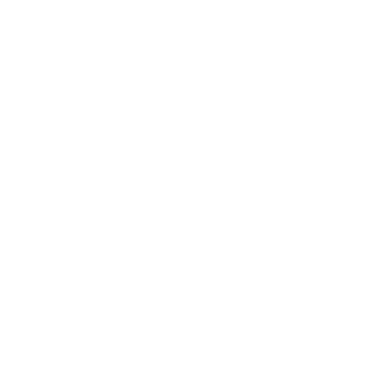 [Speaker Notes: Guardian’s Employee Assistance Program gives you and your family members access to confidential personal support, across everything from stress management and nutrition to handling legal or financial issues. The services available include consultations with experienced professionals, as well as access to resources and discounts designed to help you in a variety of different ways]
Contact Information
Questions?
If you have any additional questions, you may contact ESG’s Employee Benefits Team:  
Benefits@employersolutionsgroup.com
952-767-9519
PLAN CONTRIBUTIONS
Your contributions toward the cost of voluntary benefits are automatically deducted from your paycheck after taxes. The amounts will depend upon the plan you select, your age (in some cases) and if you choose to cover eligible family members. Contact ESG’s Employee Benefits Team for more information on your cost of coverage.
Video Library
Click here to watch a video about Open Enrollment.
Click here to watch a video about how an FSA works.
Click here to watch a video about comparing medical plan types.
Click here to watch a video about how a retirement plan works.
Click here to watch a video about how life insurance works.
Click here to watch a video about QLEs.
Click here to watch a video about preventive care.
Click here to watch a video about how disability insurance works.
Click here to watch a video about prescription drug coverage.
Click here to watch a video about 
how an accident plan works.
Click here to watch a video about HSA limits
Click here to watch a video about how a critical illness plan works.
Click here to watch a video about how an HSA works.
Click here to watch a video 
about how an EAP works.
Click here to watch a video comparing an HSA and an FSA.